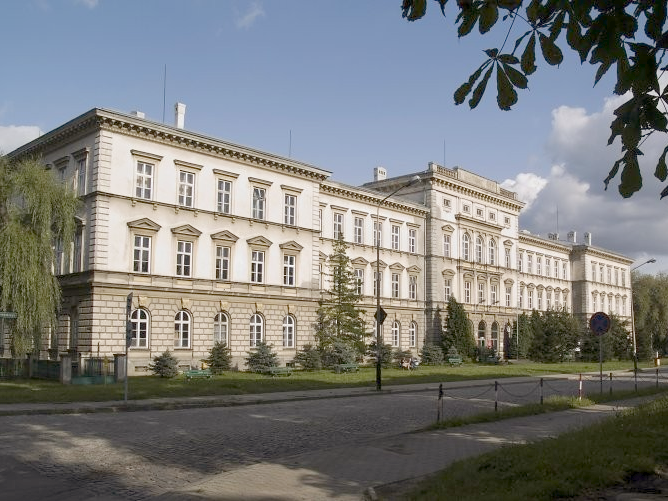 ZESPÓŁ SZKÓŁ ELEKTRONICZNYCH, ELEKTRYCZNYCH I MECHANICZNYCH
w Bielsku-Białej
Kształcimy w zawodach, które dzisiaj dadzą Wam frajdę z nauki, a w przyszłości dobrą i stabilną pracę oraz możliwość dalszego rozwoju.
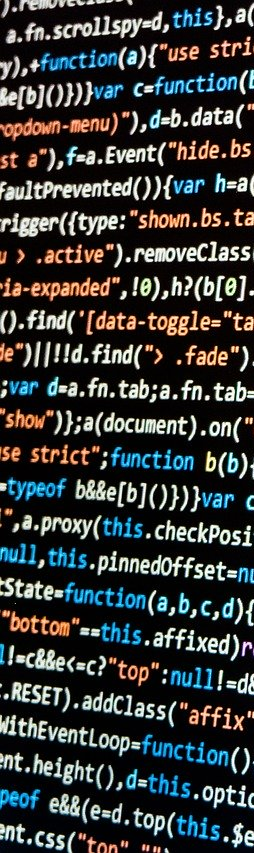 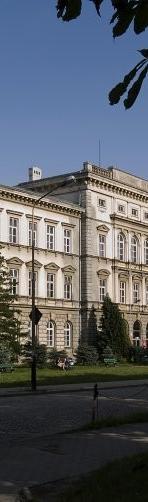 Dlaczego Mechanik?
jest dla Ciebie:
wysoka zdawalność egzaminów maturalnych i zawodowych
duża liczba laureatów i finalistów olimpiad i konkursów ogólnopolskich
wysokie miejsce w Ogólnopolskim Rankingu Techników
liczne sukcesy sportowe
lokalizacja w centrum miasta, blisko dworca PKS i PKP
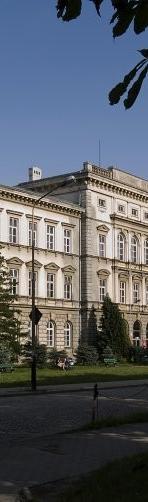 Dlaczego Mechanik?
jest dla Ciebie:
dysponujemy 7 nowoczesnymi pracowniami komputerowymi 
łączymy kształcenie teoretyczne z przygotowaniem praktycznym do pracy w zawodzie
realizujemy klasę integracyjną, przy wsparciu 5 pedagogów, psychologa oraz nauczyciela współorganizującego kształcenie dla uczniów z problemami zdrowotnymi
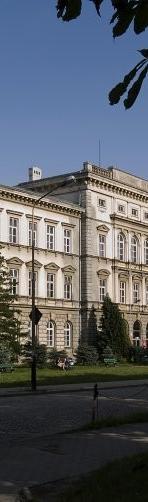 Dlaczego Mechanik?
jest dla Ciebie:
w naszej szkole działa Lokalna Akademia CISCO, SZKP - Szkolny Klub Przedsiębiorczości, SZOK - Szkolny Ośrodek Kariery
realizujemy projekty unijne
współpracujemy z najlepszymi firmami na lokalnym rynku pracy
w szkole działają liczne koła: techniki, PTTK, PCK, SIMP, SEP, strzeleckie, matematyczne, informatyczne, sportowe
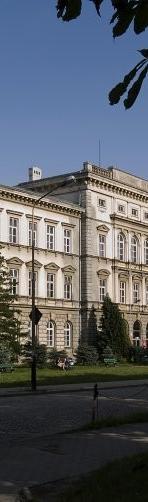 Kształcimy w 7 zawodach
Technikum nr 3 z oddziałami integracyjnymi (5 lat):
technik programista (nowość!)
technik informatyk (w tym klasa integracyjna)
technik mechatronik
technik mechanik
technik elektronik
technik elektryk

Branżowa Szkoła I Stopnia (3 lata):
elektryk
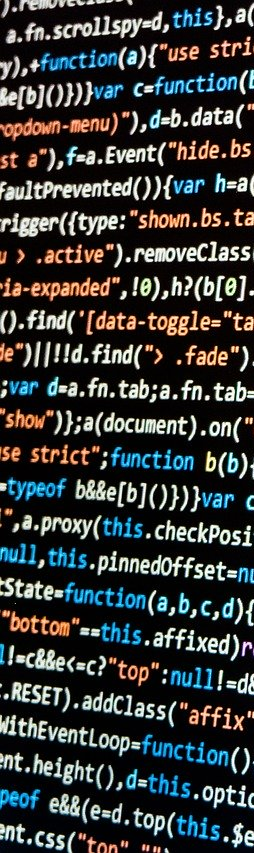 Technik programista
jest dla Ciebie jeżeli teraz:
interesujesz się informatyką
chciałbyś wiedzieć więcej o uniwersalnym i międzynarodowym języku programowania
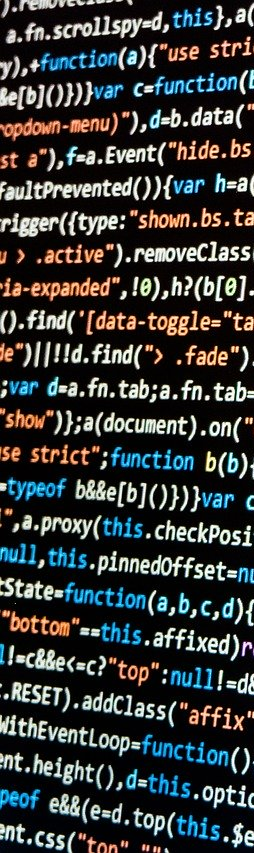 Technik programista
jest dla Ciebie jeżeli w przyszłości:
chciałbyś z łatwością znaleźć dobrze płatną pracę w przedsiębiorstwach (usługowych, zajmujących się hostingiem, projektowaniem i administracją witryn internetowych, grafiką komputerową lub modelowaniem i drukiem 3D)
pracować jako freelancer
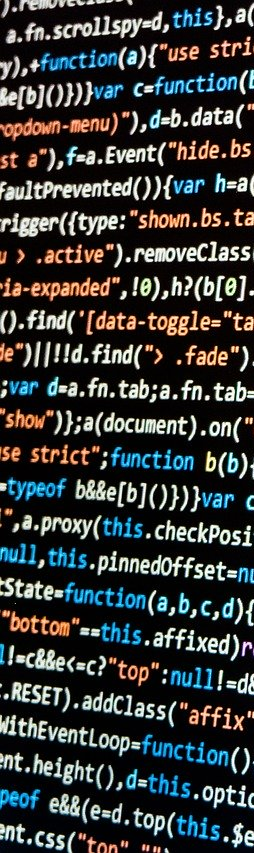 Technik programista
jest dla Ciebie jeżeli w przyszłości:
tworzyć i administrować strony WWW i bazy danych
programować aplikacje internetowe
projektować, programować i testować aplikacje mobilne, desktopowe i webowe
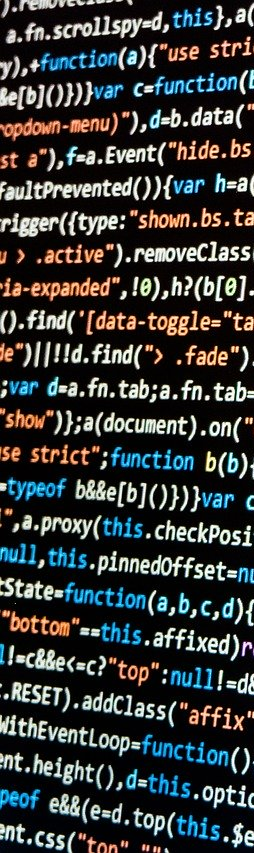 Technik programista
kwalifikacje zawodowe:
INF.03. Tworzenie i administrowanie stronami i aplikacjami internetowymi oraz bazami danych.
INF.04. Projektowanie, programowaniei testowanie aplikacji.
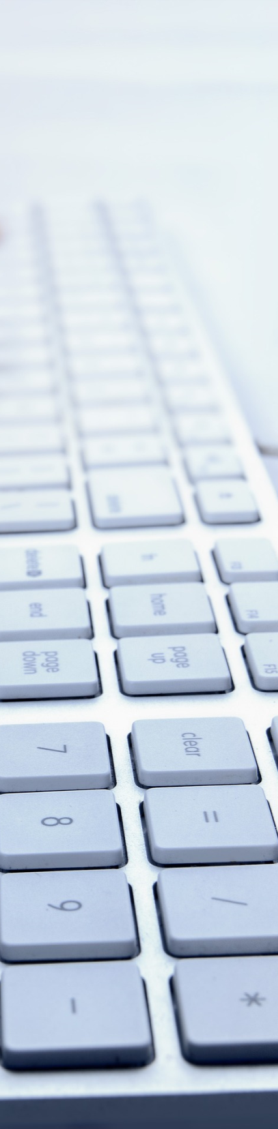 Technik informatyk
jest dla Ciebie jeżeli teraz:
interesujesz się branżą IT
chcesz wiedzieć jak działa sprzęt informatyczny 
chcesz wiedzieć jak posługiwać się oprogramowaniem
interesujesz się grami wszelkiego rodzaju
tworzysz muzykę, strony, filmy, multimedia
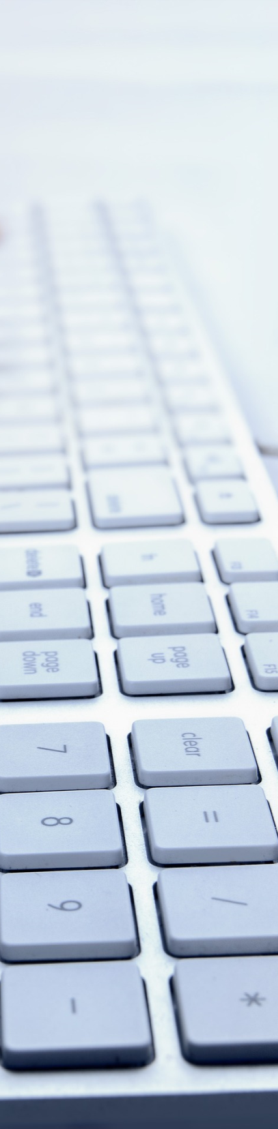 Technik informatyk
jest dla Ciebie jeżeli w przyszłości:
chciałbyś z łatwością znaleźć dobrą pracę w kraju lub za granicą, informatyka potrzebują firmy z każdej branży (banki, urzędy, firmy informatyczne, firmy tworzące oprogramowanie komputerowe itd.)
chcesz wybrać studia techniczne do których będziesz świetnie przygotowany
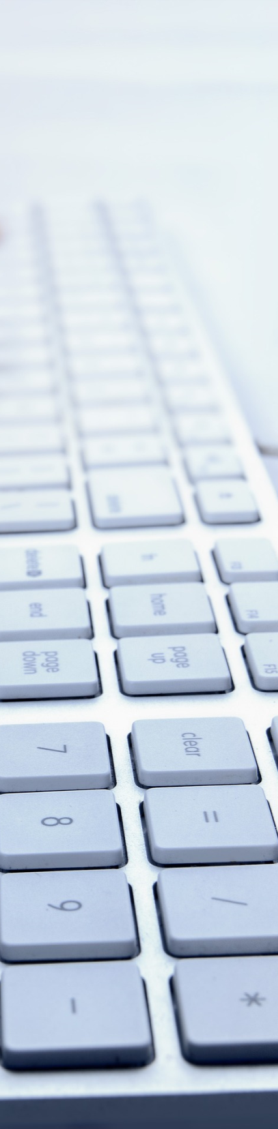 Technik informatyk
jest dla Ciebie jeżeli w przyszłości:
chciałbyś założyć własną firmę, do czego przyda się wiedza z zakresu przedsiębiorczości
chciałbyś zostać programistą
chciałbyś zostać administratorem
chciałbyś pracować z sprzętem IT
serwisować sprzęt IT
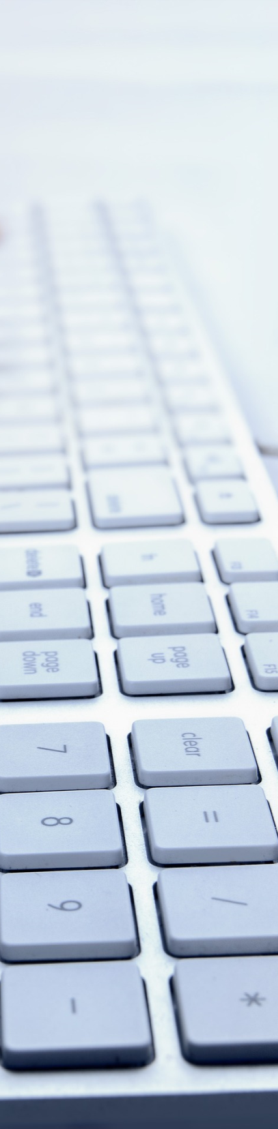 Technik informatyk
kwalifikacje zawodowe:
INF.02. Administracja i eksploatacja systemów komputerowych, urządzeń peryferyjnych i lokalnych sieci komputerowych.
INF.03. Tworzenie i administrowanie stronami i aplikacjami internetowymi oraz bazami danych.
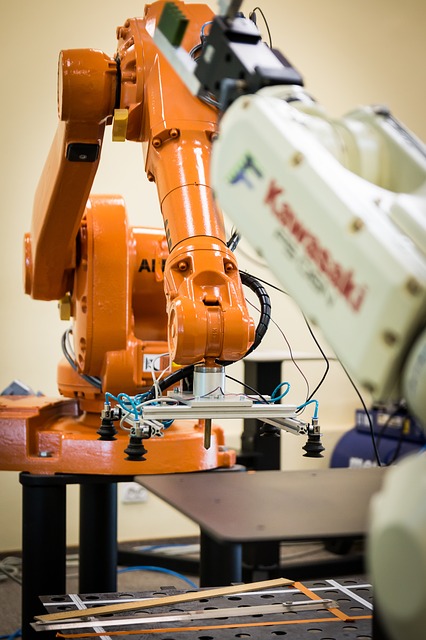 Technik mechatronik
jest dla Ciebie jeżeli w przyszłości:
chciałbyś znaleźć dobrą pracę w przemyśle
projektować i konstruować urządzenia z wykorzystaniem technik komputerowych
obsługiwać obrabiarki sterowane numerycznie CNC
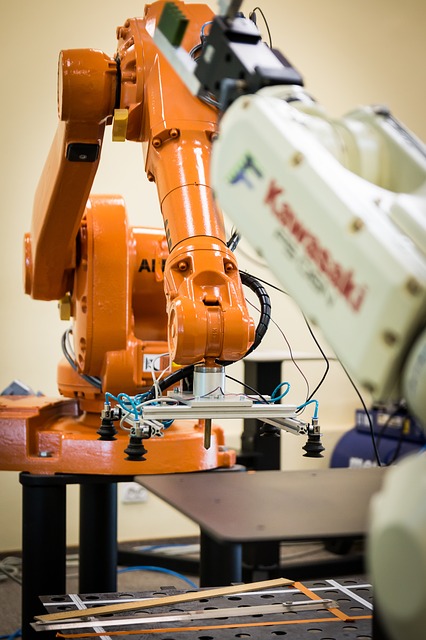 Technik mechatronik
jest dla Ciebie jeżeli w przyszłości:
chciałbyś pracować jako programista sterowników PLC
pracować jako technolog
pracować jako specjalista ds. handlu sprzętem mechatronicznym
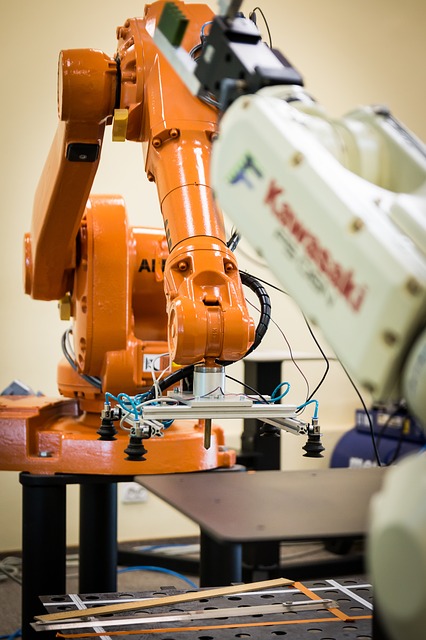 Technik mechatronik
kwalifikacje zawodowe:
ELM.03.
Montaż, uruchamianie i konserwacja urządzeń i systemów mechatronicznych

ELM.06.  
Eksploatacja i programowanie urządzeń 
i systemów mechatronicznych
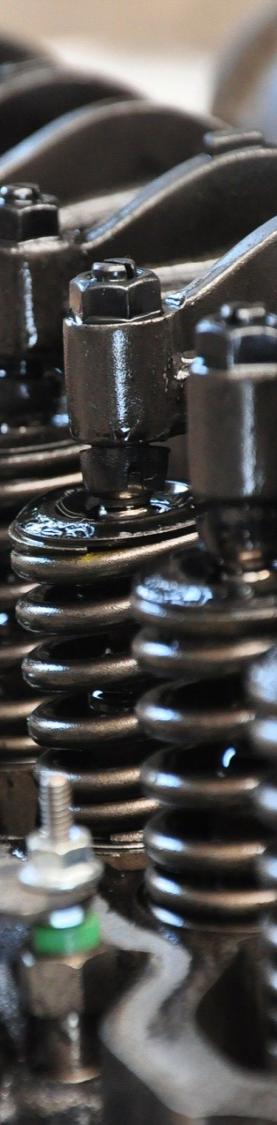 Technik mechanik
jest dla Ciebie jeżeli teraz:
zauważasz otaczające Cię na co dzień maszyny
jesteś ciekaw ich budowy (na etapie projektowania, konstruowania, wytwarzania ręcznego i maszynowego, oraz eksploatacji i naprawy)
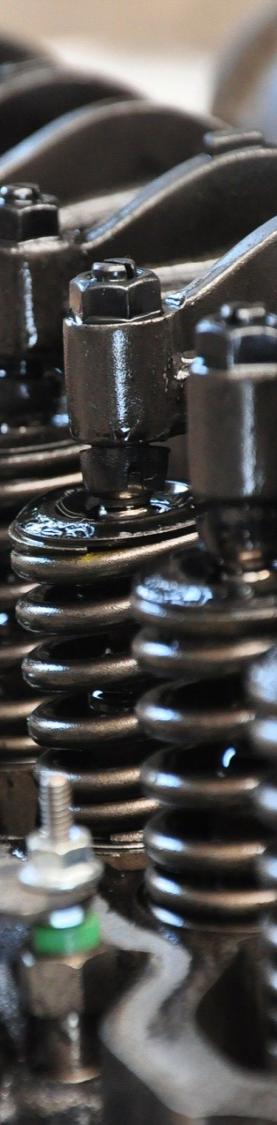 Technik mechanik
jest dla Ciebie jeżeli w przyszłości:
chciałbyś być poszukiwanym pracownikiem zarówno w Polsce jak i w wielu krajach Unii Europejskiej
chciałbyś móc pracować w zakładach o zautomatyzowanym i zrobotyzowanym cyklu produkcyjnym oraz w zakładach prowadzących usługi w zakresie projektowania, montażu oraz napraw maszyn i urządzeń
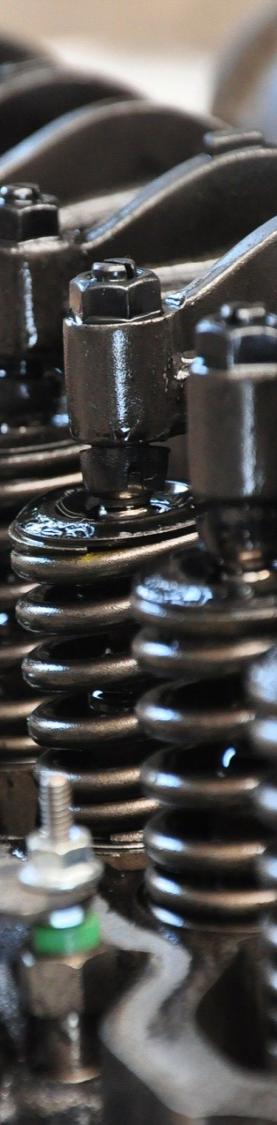 Technik mechanik
jest dla Ciebie jeżeli w przyszłości:
chciałbyś mieć możliwość wyboru wielu specjalizacji i ścieżek zainteresowań
chciałbyś założyć własną działalność gospodarczą
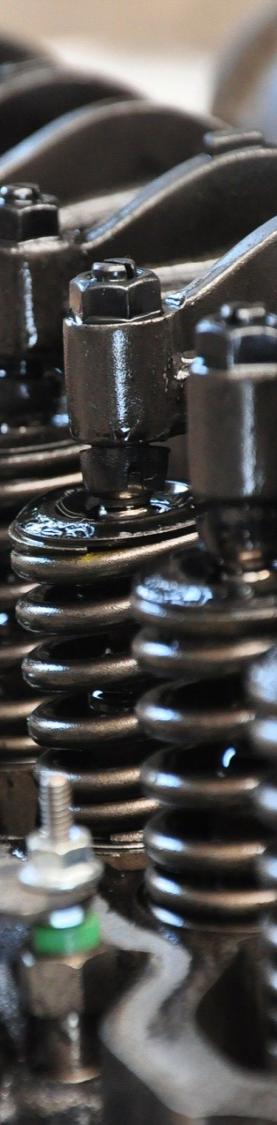 Technik mechanik
kwalifikacje zawodowe:
MEC.05. Użytkowanie obrabiarek skrawających
MEC.09. Organizacja i nadzorowanie procesów produkcji maszyn i urządzeń
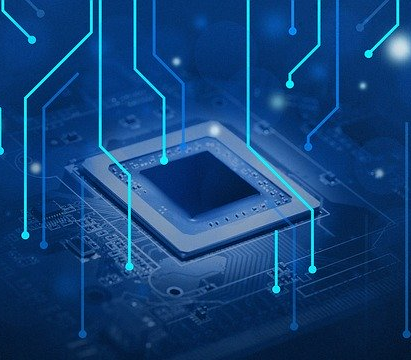 Technik elektronik
jest dla Ciebie jeżeli:
masz zainteresowania techniczne
jesteś spostrzegawczy
potrafisz się skoncentrować i masz podzielność uwagi
potrafisz myśleć abstrakcyjnie i masz wyobraźnię przestrzenną
masz duże zdolności manualne, z łatwością wykonujesz precyzyjne ruchy
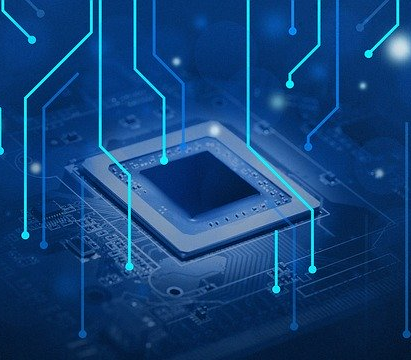 Technik elektronik
jest dla Ciebie jeżeli w przyszłości:
chciałbyś zajmować się montażem, diagnostyką i naprawą urządzeń mechatronicznych
pracować jako konstruktor
pracować jako specjalista ds. handlu sprzętem mechatronicznym
pracować w przedsiębiorstwach komputerowych, firmach wykorzystujących aparaturę elektroniczną, urządzenia sprzęt specjalistyczny.
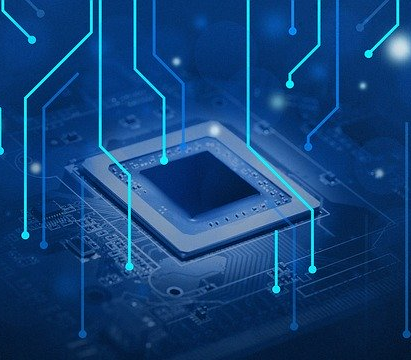 Technik elektronik
kwalifikacje zawodowe:
ELM.02.
Montaż oraz instalowanie układów
i urządzeń elektronicznych

ELM.05.
Eksploatacja urządzeń elektronicznych
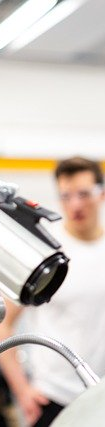 Technik elektryk
jest dla Ciebie jeżeli teraz:
interesujesz się energią elektryczną i jej różnorodnym i coraz bardziej rosnącym zastosowaniem
jesteś odpowiedzialny
masz wyobraźnię przestrzenną
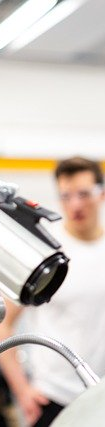 Technik elektryk
jest dla Ciebie jeżeli w przyszłości:
chciałbyś mieć duży wybór gdzie i jako kto chcesz pracować: 
w zakładach energetycznych, elektrowniach i sieciach energooszczędnych czy w firmach, biurach konstrukcyjnych, zakładach produkcyjnych
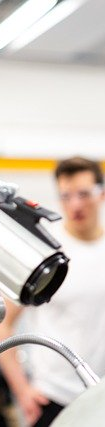 Technik elektryk
jest dla Ciebie jeżeli w przyszłości:
jako mistrz, technolog czy technik ds. pomiarów
jako konserwator urządzeń i sprzętu elektrycznego
kierownik zmiany, przy montażu, obsłudze i konserwacji przemysłowych urządzeń i sieci elektroenergetycznych itd.
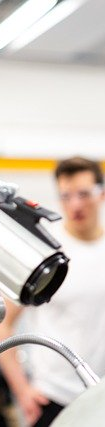 Technik elektryk
kwalifikacje zawodowe:
ELE.02.
Montaż, uruchamianie i konserwacja instalacji, maszyn i urządzeń elektrycznych

ELE.05.
Eksploatacja maszyn, urządzeń
i instalacji elektrycznych
Elektryk w szkole branżowej I stopnia
jest dla Ciebie jeżeli teraz:
interesujesz się elektryką
jesteś zręczny i sprawny manualnie
masz dobrą koordynację wzrokowo ruchową
jesteś odpowiedzialny
szukasz pracy, która nie pozwoli Ci się nudzić i będzie dawała dużo satysfakcji
Elektryk w szkole branżowej I stopnia
jest dla Ciebie jeżeli teraz:
zależy Ci na szybszej niezależności finansowej i na razie nie planujesz studiów wyższych ale cenisz elastyczność na rynku pracy i łatwość zdobycia nowych uprawnień (możliwość zrobienia innych kursów kwalifikacyjnych)
Elektryk w szkole branżowej I stopnia
jest dla ciebie jeśli w przyszłości:
chciałbyś założyć własną firmę
chciałbyś mieć duży wybór miejsca pracy od elektrowni, kopalni, przez kolej i różne zakłady przemysłowe, instytucje czy firmy usługowe
Elektryk w szkole branżowej I stopnia
daje uprawnienia do:
wykonywania, diagnozowania stanu, dokonywania napraw instalacji elektrycznej oraz maszyn i urządzeń zasilanych prądem elektrycznym
Elektryk w szkole branżowej I stopnia
kwalifikacje zawodowe:
ELE.02.
Montaż, uruchamianie i konserwacja instalacji, maszyn i urządzeń elektrycznych
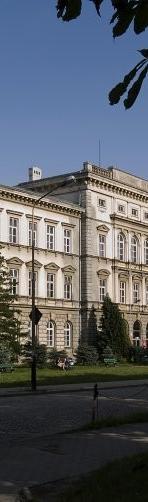 Dane kontaktowe
zapraszamy:
Zespół Szkół Elektronicznych, Elektrycznych i Mechanicznych
im. Jędrzeja Śniadeckiego,
43-300 Bielsko-Biała,
ul. Słowackiego 24tel. 33 812 24 79
www.zseeim.edu.pl
szkola@zseeim.edu.pl